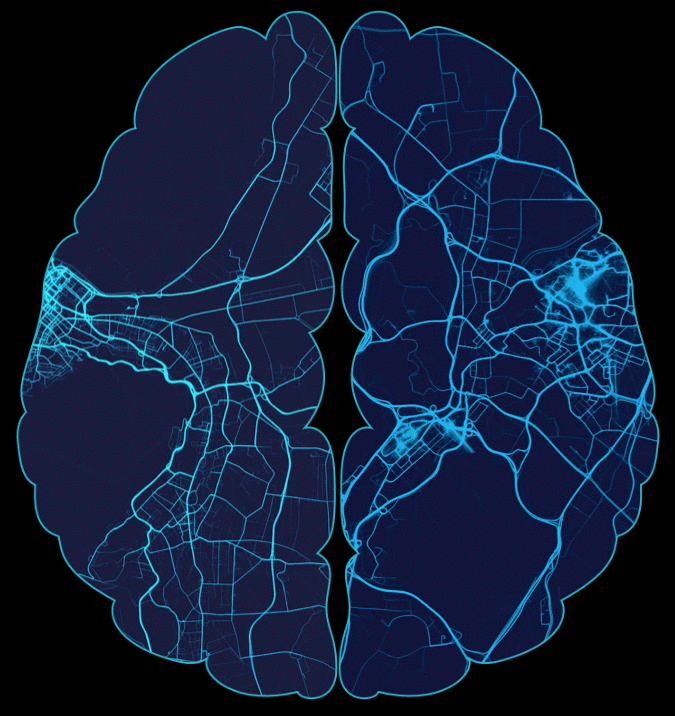 Hoodie
Incremental Processing Framework
Vinoth Chandar | Prasanna Rajaperumal
D A T A
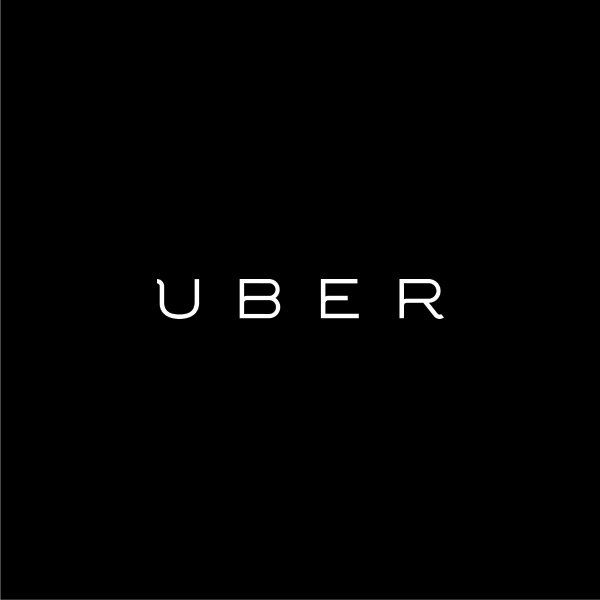 Who Are We
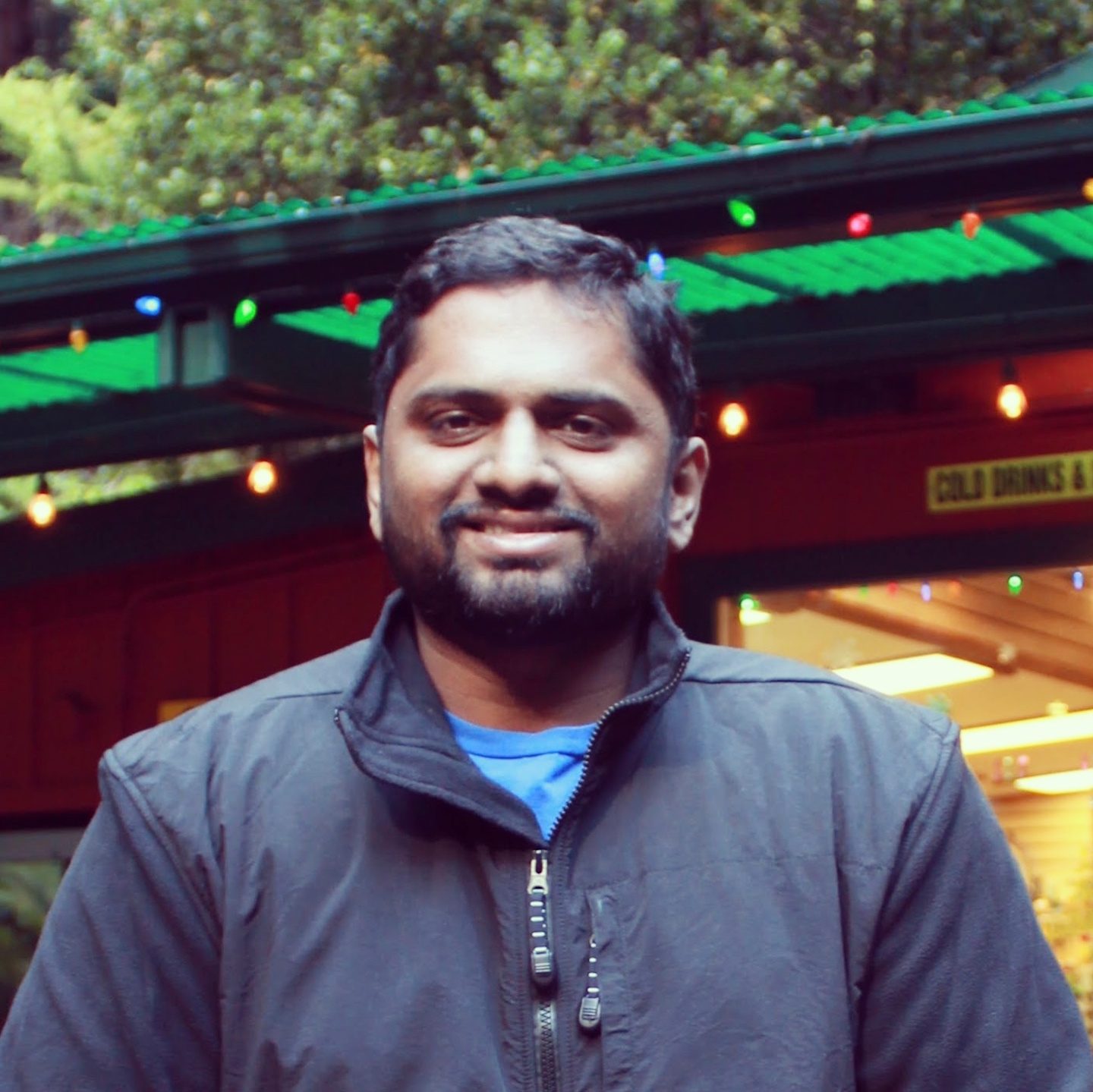 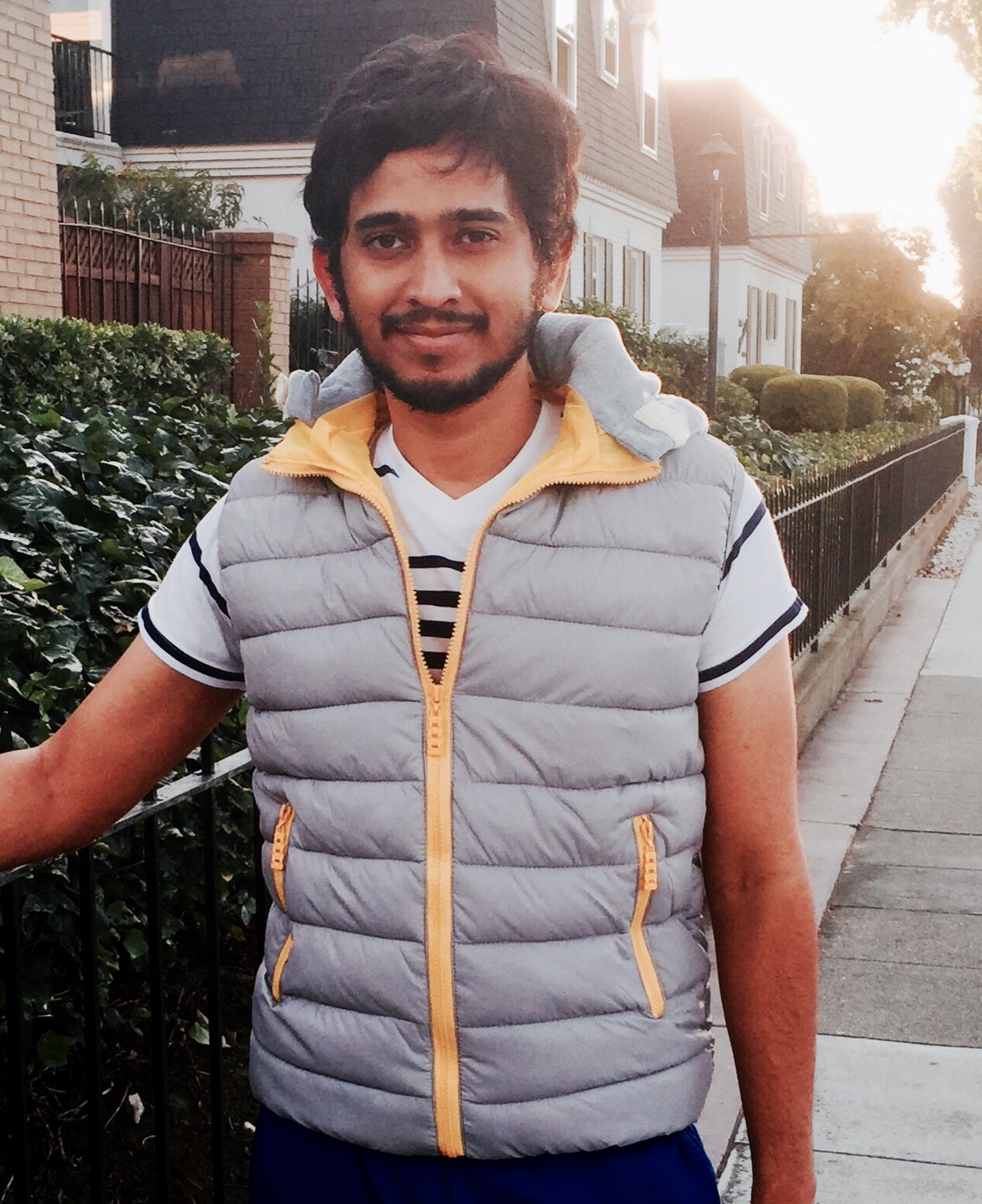 Staff Software Engineer, Uber
Linkedin : Voldemort k-v store, Stream processing
Oracle : Database replication, CEP
Senior Software Engineer, Uber
Cloudera : Data Pipelines, Log analysis
Cisco : Complex Event Processing
Agenda
Hadoop @ Uber
Motivation & Concepts
Deep Dive
Use-Cases
Comparisons
Future Plans
Adoption & Scale
~Few Thousand
Servers
~100k
Jobs/day
Many Many
PBs
~20k
Hive 
queries/day
~100k
Presto queries/day
~100 
Spark 
Apps
Hadoop @ Uber
Hadoop Use-cases
Analytics
Dashboards
Ad Hoc-Analysis
Federated Querying
Interactive Analysis
Data Applications
ML Recommendations
Fraud Detection
Safe Driving
Incentive Spends
Data Warehousing
Curated Datafeeds
Standard ETL 
DataLake => DataMart
Hive
Presto
Spark
Faster Data!
Faster Data!
Faster Data!
Hadoop @ Uber
We All Like A Nimble Elephant
Question: Can we get fresh data, directly on a petabyte scale Hadoop Data Lake?
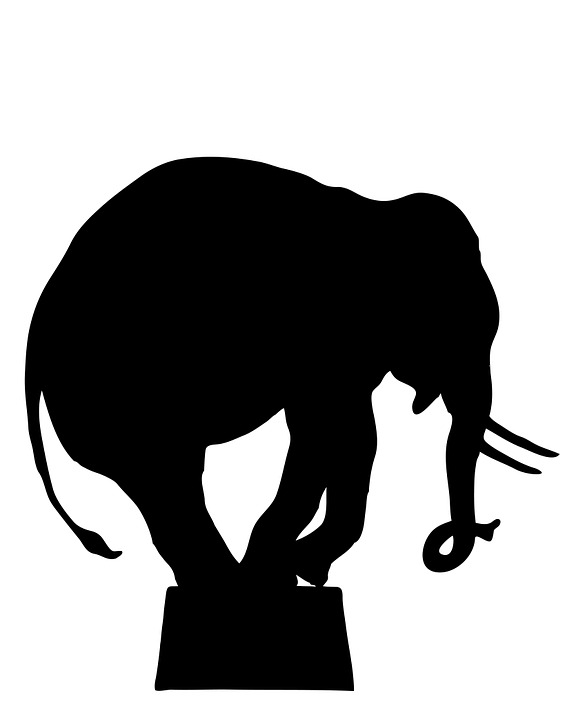 Previously on .. Strata (2016)
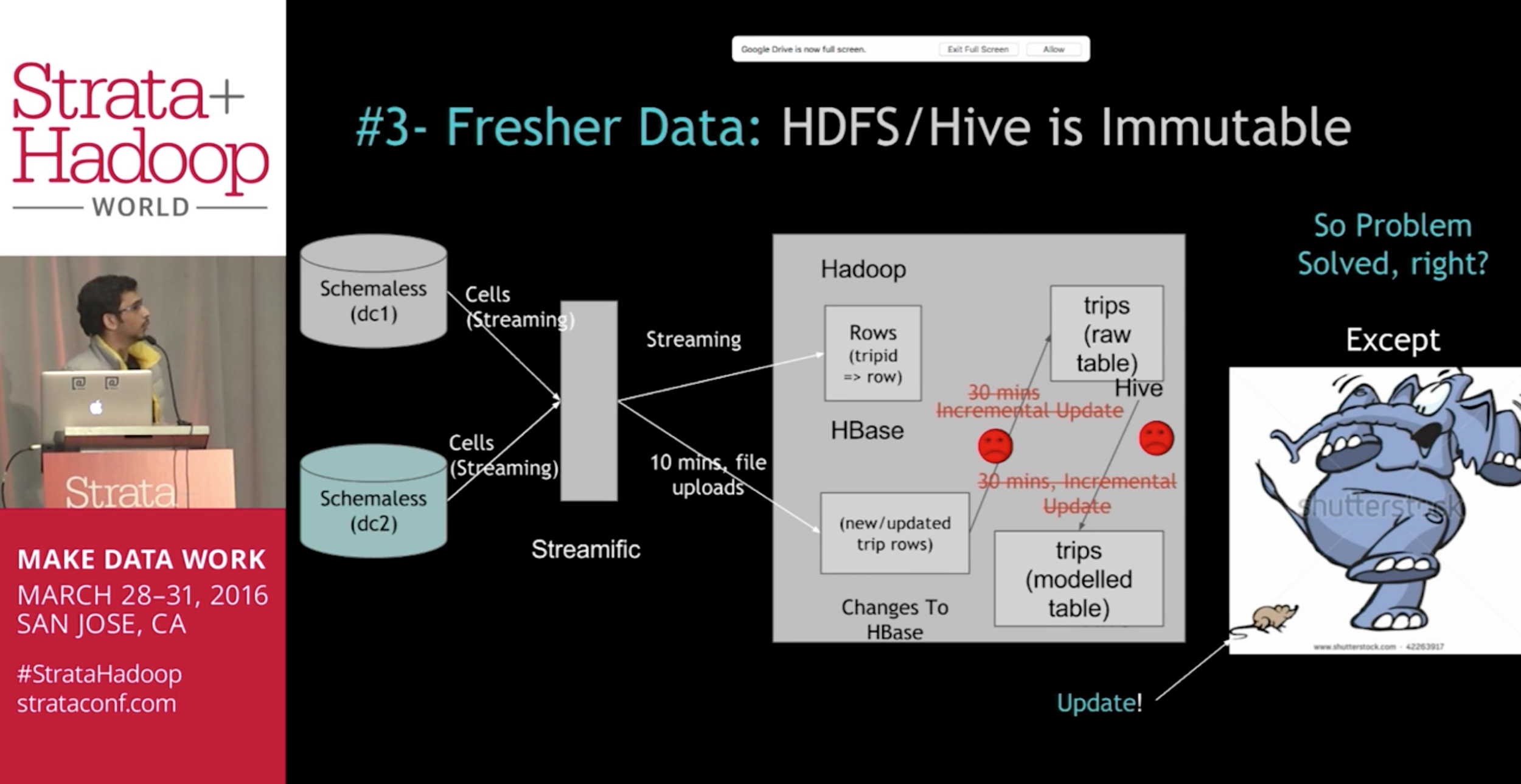 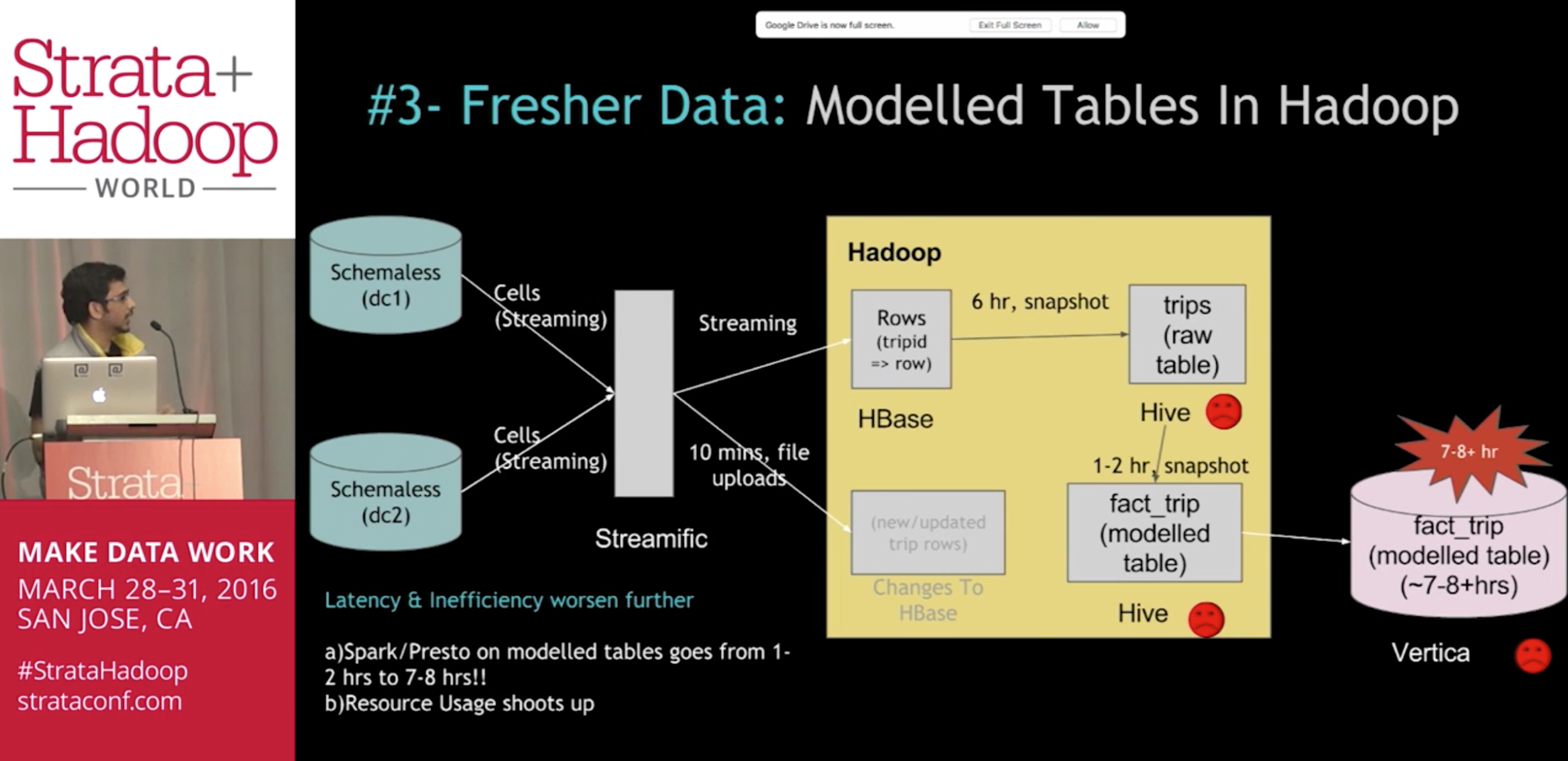 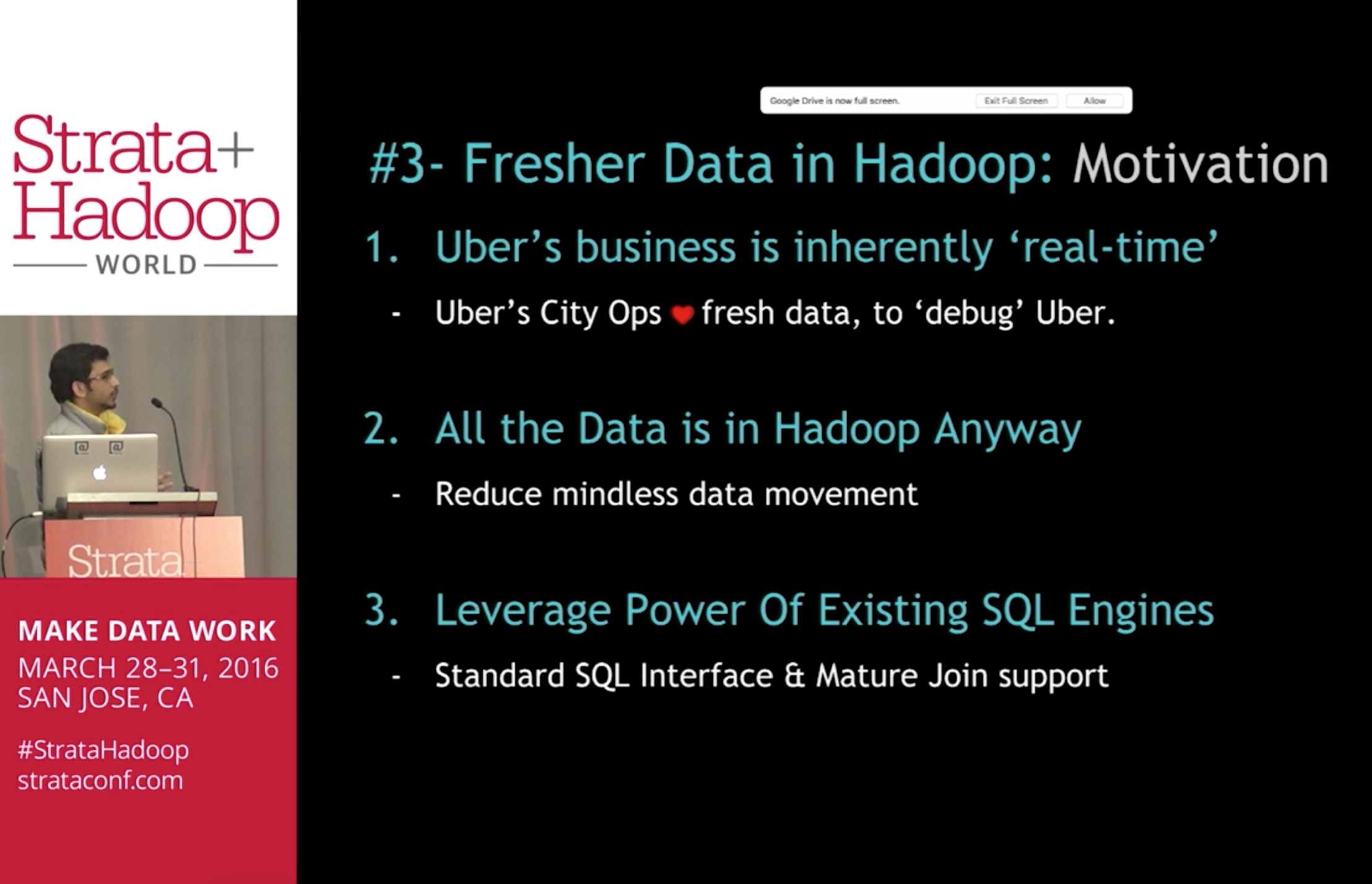 “Uber, your Hadoop has arrived: Powering Intelligence for Uber’s Real-time marketplace”
Hadoop @ Uber
Late Arriving Updates
2010-2014
2015/XX/XX
New/Updated Trips
2016/XX/XX
Incremental update
2017/(01-03)/XX
Every 5 min
2017/04/16
New Data
Partitioned by day trip started
Unaffected Data
Day level partitions
Updated Data
Motivation
[Speaker Notes: Talk about why updates are needed before going to the prev generation which has hbase to solve mutations]
NoSQL/DB Ingestion: Status Quo
Aug: 10 hr (1000 executors)
Apr: 8 hr (800 executors)
Jan: 6 hr (500 executors)
Snapshot
trips
(compacted table)
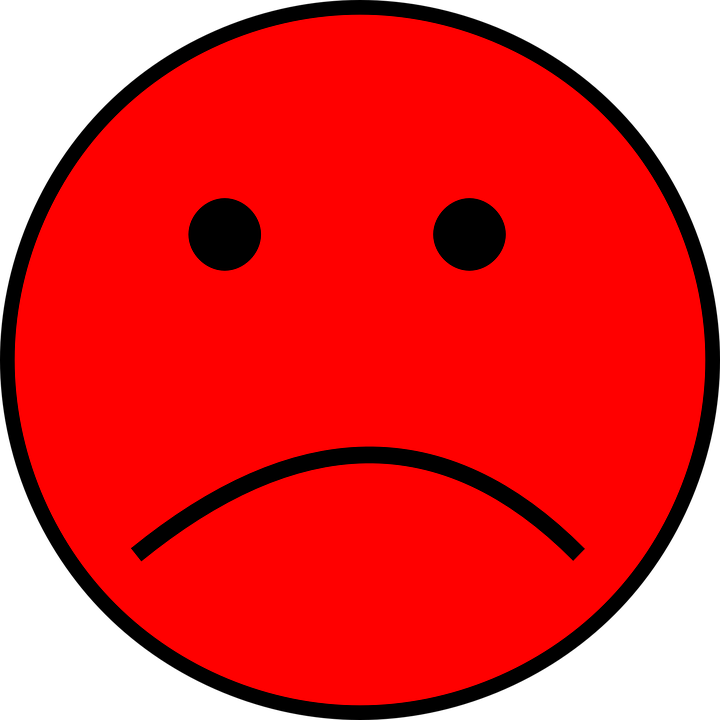 Presto
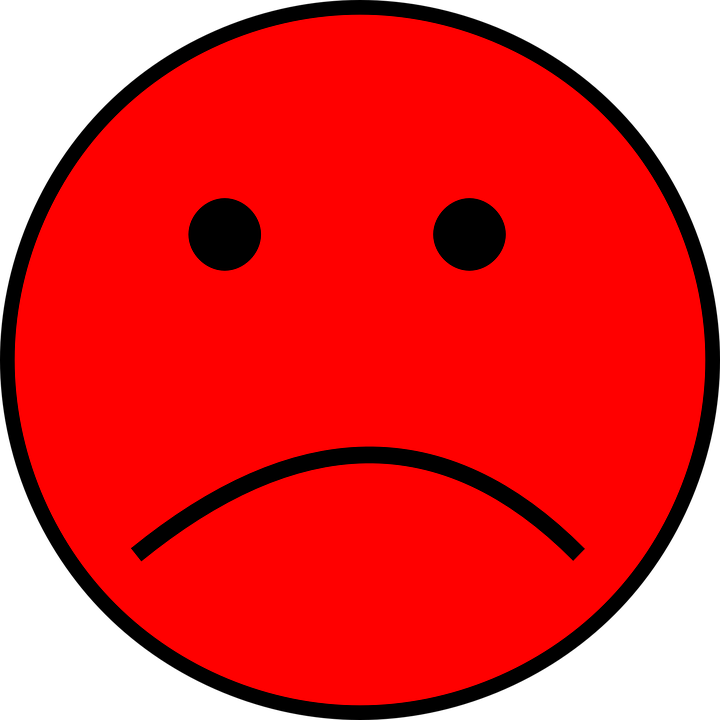 upsert
Replicated Trip Rows
Database
Kafka
Batch Recompute
HBase
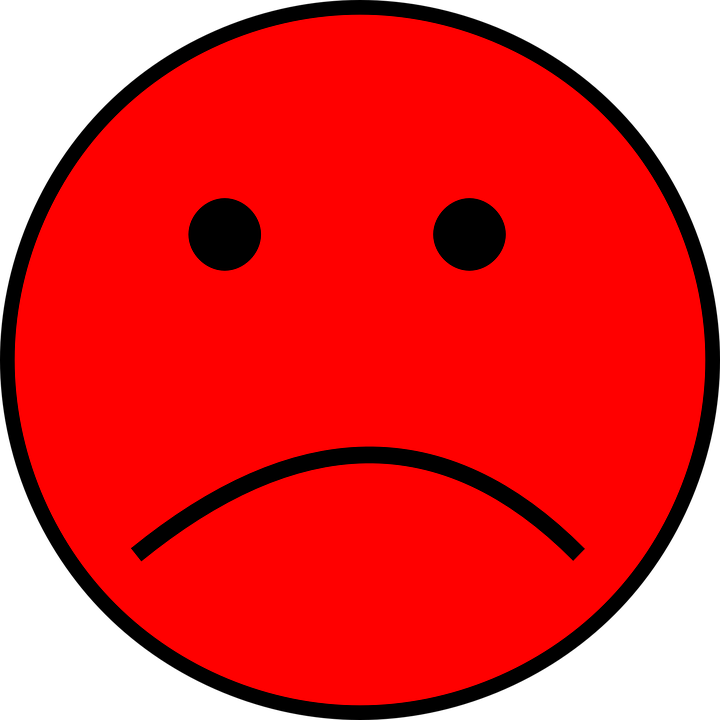 New
/updated trip rows
logging
Derived Tables
8 hr
Changelog
12-18+ hr
Approximation
Motivation
Exponential Growth is fun ..
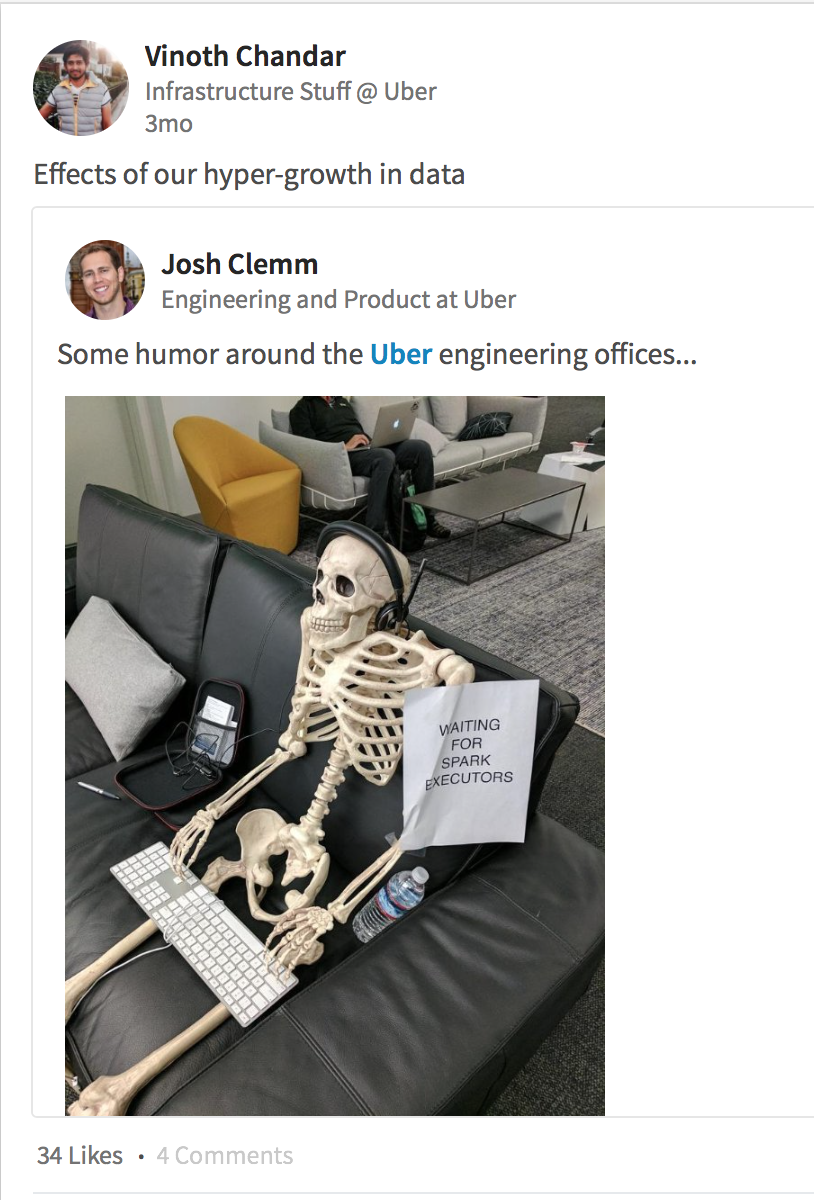 Also extremely hard, to keep up with …
Long waits for queue
Disks running out of space

Common Pitfalls 
Massive re-computations
Batch jobs are too big fail
Hadoop @ Uber
Let’s go back 30 years
How did RDBMS-es solve this?
Update existing row with new value (Transactions)
Consume a log of changes downstream (Redo log)
Update again downstream
Update
MySQL
(Server A)
Pull Redo Log
Important Differences
Columnar file formats 
Read-heavy workloads
Petabytes & 1000s of servers
Transformation
Update
MySQL
(Server B)
Concepts
Challenging Status Quo
10 hr (1000)
8 hr (800)
6 hr (500)
snapshot
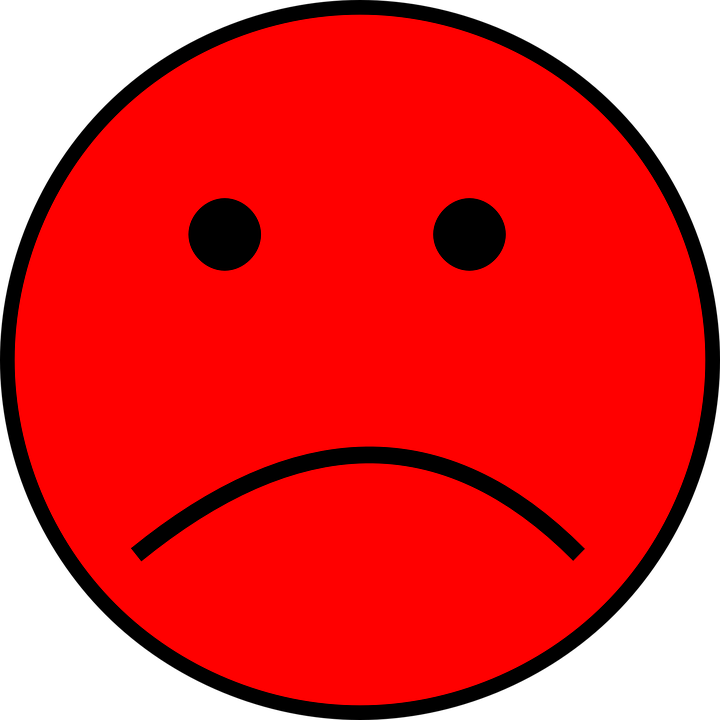 trips
(compacted table)
Presto
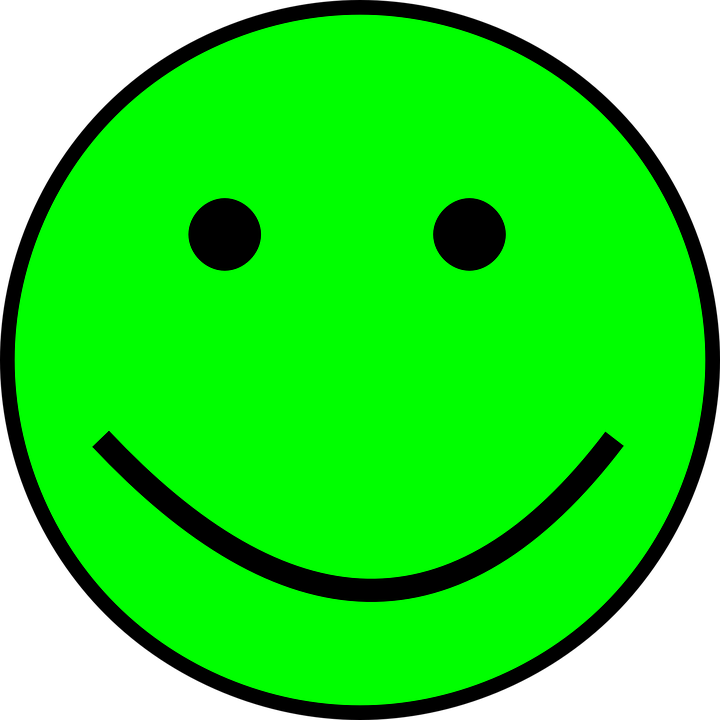 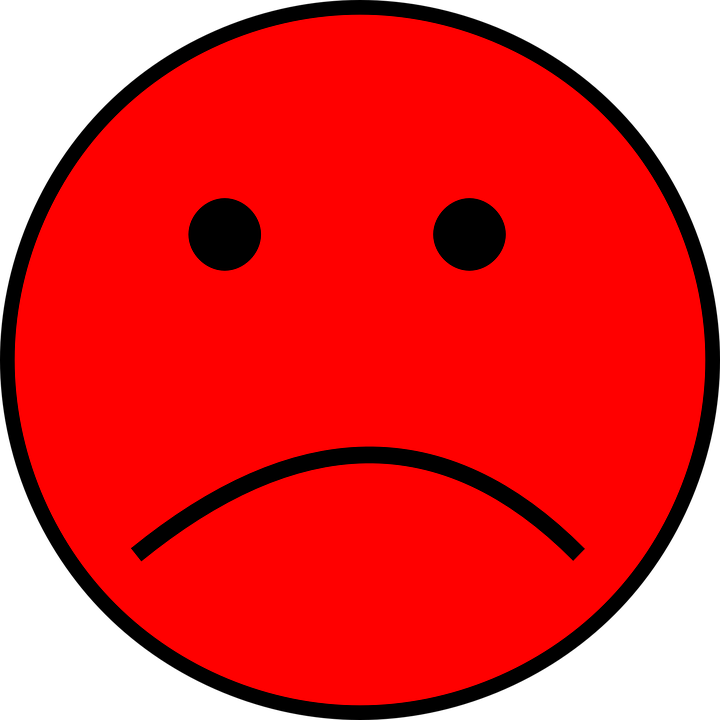 upsert
Replicated Trip Rows
Database
Kafka
Batch Recompute
Hoodie.incrPull()
[2 mins to pull]
HBase
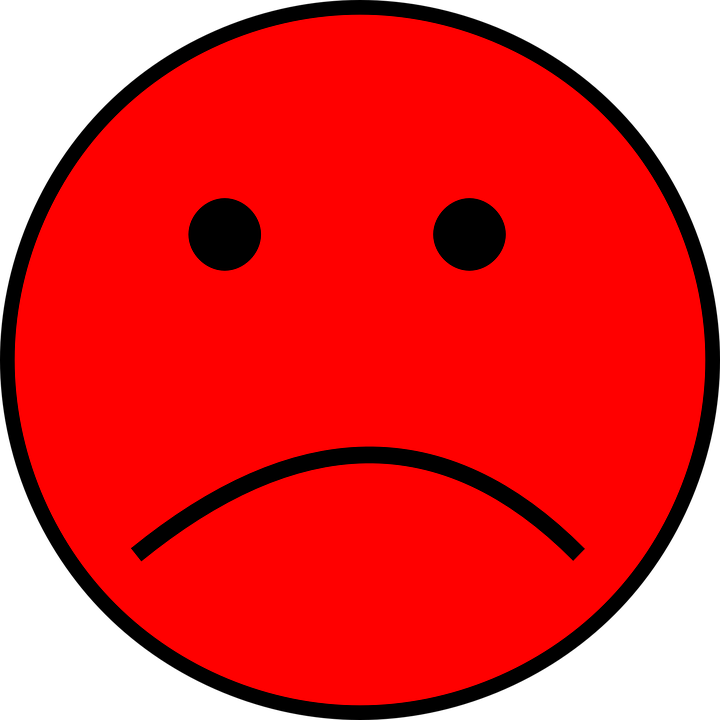 New
/updated trip rows
Hoodie.upsert()
1 hr (100) - Today
10 min (50) - Q2 ‘17
logging
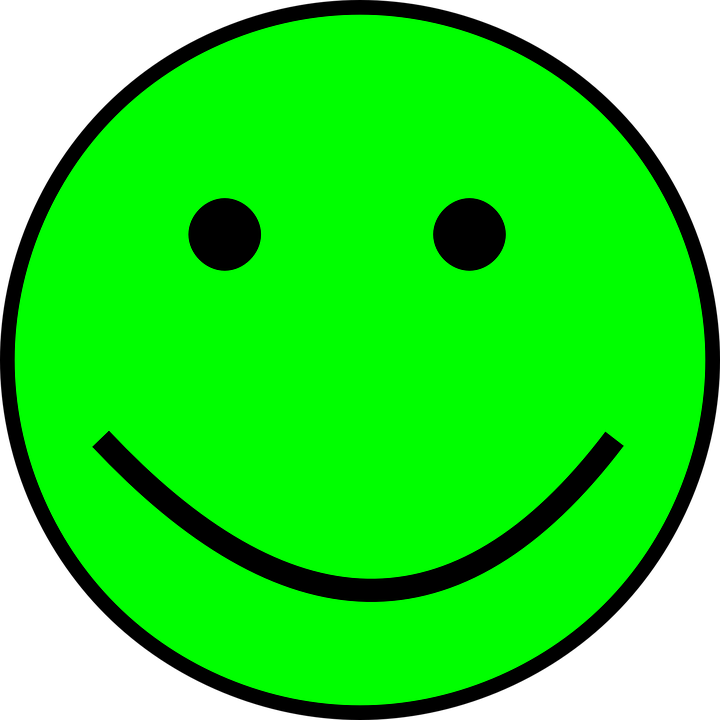 Derived Tables
1 hr
8 hr
Changelog
12-18+ hr
Approximation
Accurate!!!
1 hr - 3 hr
(10x less resources)
Motivation
Incremental Processing
Incremental Pull (Primitive #2)
Log stream of changes, avoid costly scans
Enable chaining processing in DAG
Upsert (Primitive #1)
Modify processed results
kv stores in stream processing
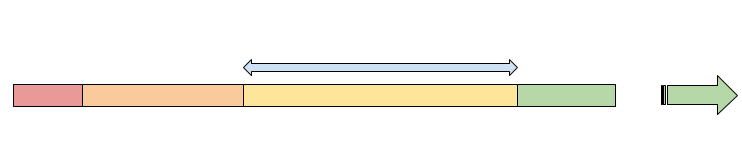 Advantages: Increased Efficiency / Leverage Hadoop SQL Engines/ Simplify Architecture
For more, “Case For Incremental Processing on Hadoop” (link)
Hoodie Concepts
Introducing 
Hoodie
Open Source 
https://github.com/uber/hoodie
eng.uber.com/hoodie
Spark Library For Upserts & Incrementals
Scales horizontally like any job
Stores dataset directly on HDFS 
Storage Abstraction to
Apply mutations to dataset 
Pull changelog incrementally
Hive Table
(normal queries)
Large HDFS Dataset
Changelog
Changelog
Incr Pull
(Hive/Spark/Presto)
Upsert
(Spark)
Hoodie Concepts
Hoodie: Overview
Index
Hive Queries
Hoodie
WriteClient
(Spark)
Data Files
Presto Queries
Store & Index 
Data
Read data
Spark DAGs
Timeline
Metadata
Storage Type
Views
Hoodie Dataset On HDFS
Hoodie Concepts
Hoodie: Storage Types & Views
Storage Type : How is Data stored?
Copy On Write
Purely columnar
Simply creates new versions of files
Views : How is Data read?
Read Optimized View
Parquet Query Performance
~30 mins latency for ~500GB
Real Time View 
Hybrid of row & columnar data
~1-5 mins latency
Brings near-real time tables
Merge On Read
Near-real time
Shifts some write cost to reads
Merges on-the-fly
Log View
Stream of changes to dataset
Enables Incremental Pull
Hoodie Concepts
Hoodie: Storage Types & Views
Hoodie Concepts
[Speaker Notes: 2 storage types and 3 views
Copy on Write is the first version of storage
Provides 2 views - RO and LogView 
Merge on Read is a strict superset of Copy on Write
Provides RealTime view in addition (1 liner - More recent data with cost of merge pushed on to query execution)]
Storage: Basic Idea
200 GB
30min  batch
10 GB 
5min batch
Input
Changelog
10 GB
5 min batch
1825 Partitions (365 days * 5 yrs)
100 GB Partition Size
128 MB File Size
~800 Files Per Partition
Skew spread - 0.005 (single batch)
20 seconds to re-write 1 File (shuffle)
100 executors
7300 Files rewritten
24 minutes to write
1825 Partitions (365 days * 5 yrs)
100 GB Partition Size
128 MB File Size
~800 Files Per Partition
Skew spread - 0.5 % (single batch)
New Files - 0.005 % (single batch)
20 seconds to re-write 1 File (shuffle)
100 executors
	10 executors
7300 Files rewritten
	~ 8 new Files
24 minutes to write
	~2 minutes to write
2017/02/17
File1
2017/02/15
File1_v2.parquet
2017/02/16
Index
2017/02/17
File1.parquet
File1_v1.parquet
File1.avro.log
Index
Hoodie Dataset
Deep Dive
[Speaker Notes: Visualization of Storage Types
Talk about a basic parquet dataset laid out in HDFS
We can to ingest say 200GB of data and upsert into this dataset
How do we support upsert primitive
First we need to tag updates and inserts - introduce index
Introduce multi version - to write out updates
Talk about how / why batch sizes matter - amortization - write amplification
Go over the numbers
30 minutes of queued data takes 30 minutes to ingest - 1 hour SLA
We wanted to take on more workloads by pushing that SLA even further down
Have a differential structure - a log of updates queued for a single file
Stream updates into the log file
compaction happens once in a while - compaction becomes similar to previous ingestion flow
Run through the change in numbers]
Index and Storage
Index
Tag ingested record as update or insert
Index is immutable (record key to File mapping never changes)
Pluggable
Bloom Filter
HBase
Storage
HDFS Block aligned files
ROFormat - Default is Apache Parquet
WOFormat - Default is Apache Avro
Deep Dive
[Speaker Notes: Index should be super quick - Pure Overhead
Block Aligned Files - Balance compaction and query parallelism]
Concurrency
Multi-row atomicity
Strong consistency (Same as HDFS guarantees)
Single Writer - Multiple Consumer pattern
MVCC for isolation
Running queries are run concurrently to ingestion
Deep Dive
[Speaker Notes: Lets talk about some of the challenges/Features of storing the data in the above format]
Data Skew
Why skew is a problem?
Spark 2GB Remote Shuffle Block limit
Straggler problem

Hoodie handles data skew automatically 
Index lookup skew
Data write skew handled by auto sub partitioning
Allocate sub-partitions (file ID) based on historical commit stats
Morph inserts as updates to fix small files
Deep Dive
[Speaker Notes: Explain hotspotting and 2GB Limit
Skew could be during index lookup or during data write
Custom partitioning which takes statistics of commits to determine the appropriate number of subpartitions
Auto Corrections of file sizes]
Compaction
Essential for Query performance 
Merge Write Optimized row format with Scan Optimized column format
 
Scheduled asynchronously to Ingestion
Ingestion already groups updates per File Id
Locks down versions of log files to compact
Pluggable strategy to prioritize compactions
Base File to Log file size ratio
Recent partitions compacted first
Deep Dive
Failure recovery
Automatic recovery via Spark RDD 
Resilient Distributed Datasets!!

No Partial writes 
Commit is atomic 
Auto rollback last failed commit

Rollback specific commits

Savepoints/Snapshots
Deep Dive
[Speaker Notes: Spark RDD has automatic recovery and retries computations
Avro Log maintains the offset to the block and a partially written block will be skipped
SavePoints to rollback and re-ingest]
Hoodie Write API
// WriteConfig contains basePath of hoodie dataset (among other configs)
HoodieWriteClient(JavaSparkContext jsc, HoodieWriteConfig clientConfig)

// Start a commit and get a commit time to atomically upsert a batch of records
String startCommit()

// Upsert the RDD<Records> into the hoodie dataset
JavaRDD<WriteStatus> upsert(JavaRDD<HoodieRecord<T>> records, final String commitTime)

// Bulk load the RDD<Records> into the hoodie dataset
JavaRDD<WriteStatus> bulkInsert(JavaRDD<HoodieRecord<T>> records, final String commitTime)

// Choose to commit
boolean commit(String commitTime, JavaRDD<WriteStatus> writeStatuses)

// Rollback
boolean rollback(final String commitTime) throws HoodieRollbackException
Deep Dive
[Speaker Notes: Talk about SparkContext and Config - Index, Storage Formats, Parallelism
StartCommit - Token]
Hoodie Record
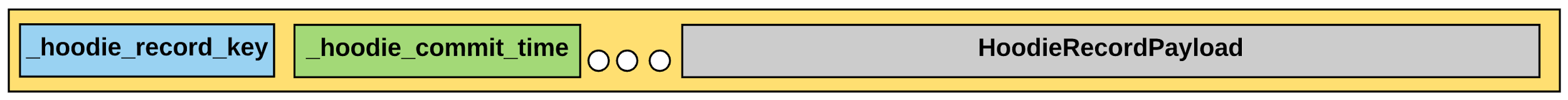 HoodieRecordPayload

// Combine Existing value with New incoming value and return the combined value
IndexedRecord combineAndGetUpdateValue(IndexedRecord currentValue, Schema schema);

// Get the Avro IndexedRecord for the dataset schema
IndexedRecord getInsertValue(Schema schema);
Deep Dive
[Speaker Notes: Take about what a hoodie record is and the record payload abstraction]
Hoodie: Overview
Index
Hive Queries
Hoodie
WriteClient
(Spark)
Data Files
Presto Queries
Store & Index 
Data
Read data
Spark DAGs
Timeline
Metadata
Storage Type
Views
Hoodie Dataset On HDFS
Hoodie Concepts
[Speaker Notes: Talk briefly about metadata storage.
Bring attention towards the views.]
Hoodie Views
3 Logical views Of Dataset
Read Optimized View
Raw Parquet Query Performance
~30 mins latency for ~500GB
Targets existing Hive tables
REALTIME
Log View
Stream of changes to dataset
Enables Incr. Data Pipelines
Query execution time
Real Time View 
Hybrid of row & columnar data
~1-5 mins latency
Brings near-real time tables
READ
OPTIMIZED
Data Latency
Hoodie Views
[Speaker Notes: A view is a inputformat - 3 different hive tables are essentially registered pointing to the same HDFS dataset]
Hoodie Views
Input
Changelog
10 GB 
5min batch
10 GB
5 min batch
Hive
Read Optimized Table
2017/02/16
File1
2017/02/15
File1_v2.parquet
2017/02/16
Real Time Table
Index
2017/02/17
File1.parquet
File1_v1.parquet
Incremental Log table
File1.avro.log
Index
Hoodie Views
[Speaker Notes: Recap the storage breifly
Introduce one view after next and explain how it works
Explain about hive - query plan generation]
Read Optimized View
InputFormat picks only Compacted Columnar Files
Optimized for faster query runtime over data latency
Plug into GetSplits to filter out older versions
All Optimizations done to read parquet applies (Vectorized etc)
Data latency is the frequency of compaction
Works out of the box with Presto and Apache Spark
Hoodie Views
[Speaker Notes: Explain InputFormats for each view
Explain how read optimized inputformat works - generate query plan - getsplits - filter
Talk about optimizated for query runtime - chosen when compaction data latency is good enough
Talk about hive metastore registration]
Presto Read Optimized Performance
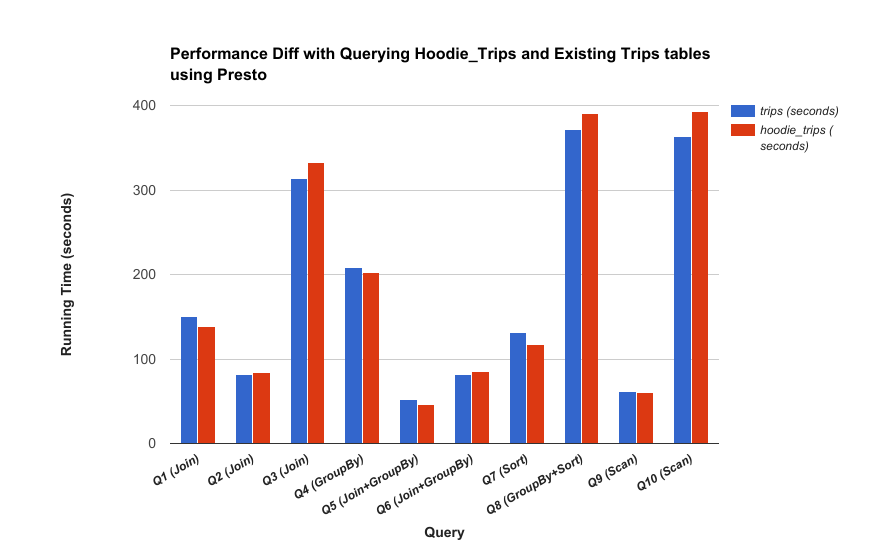 Hoodie Views
Real Time View
InputFormat merges ROFile with WOFiles at query runtime
Custom RecordReader
Logs are grouped per FileID
Single split is usually a single FileID in Hoodie (Block Aligned files)
Latency is the frequency of ingestion (mini-batches)
Works out of the box with Presto and Apache Spark
Specialized parquet read path optimizations not supported
Hoodie Views
Incremental Log View
2010-2014
2015/XX/XX
Log
View
Incr Pull
New/Updated Trips
2016/XX/XX
Incremental update
2017/(01-03)/XX
Every 5 min
2017/04/16
New Data
Partitioned by day trip started
Unaffected Data
Day level partitions
Updated Data
Hoodie Views
[Speaker Notes: Another way to visualize log view]
Incremental Log View
Pull ONLY changed records in a time range using SQL
‘startTs’ > _hoodie_commit_time < ‘endTs’

Avoid full table/partition scan

Do not rely on a custom sequence ID to tail

Lookback window restricted based on cleaning policy
Hoodie Views
Use Cases
Use Cases
Use Cases
Near Real-Time ingestion / stream into HDFS
Replicate online state in HDFS within few minutes
Offload analytics to HDFS
Use Cases
Near Real-Time Ingestion
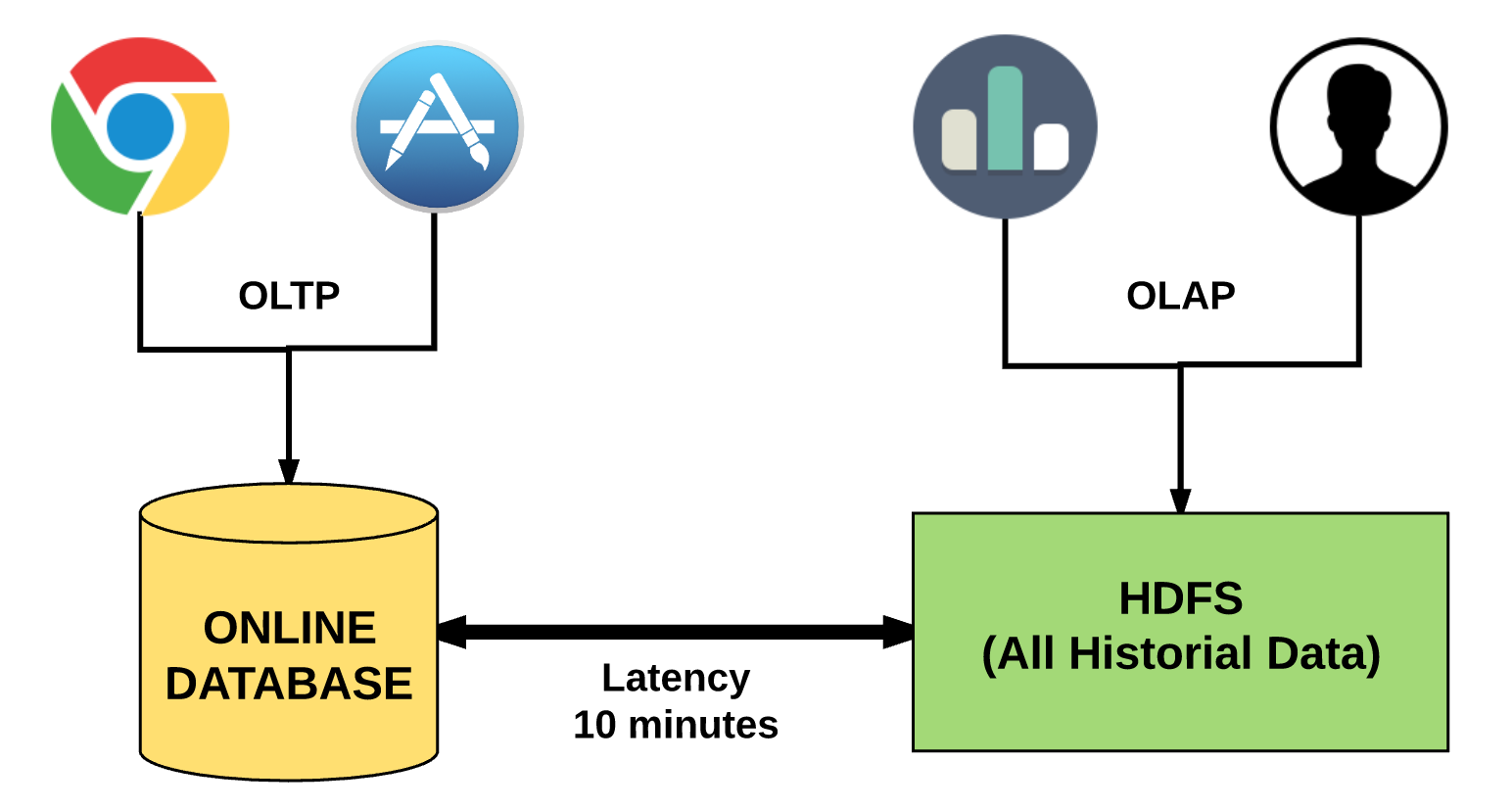 Use Cases
Use Cases
Near Real-Time ingestion / stream into HDFS
Replicate online state in HDFS within few minutes
Offload analytics to HDFS
Incremental ETL processing
Don't tradeoff correctness to do incremental processing
Hoodie integration with Scheduler
Use Cases
Incremental ETL
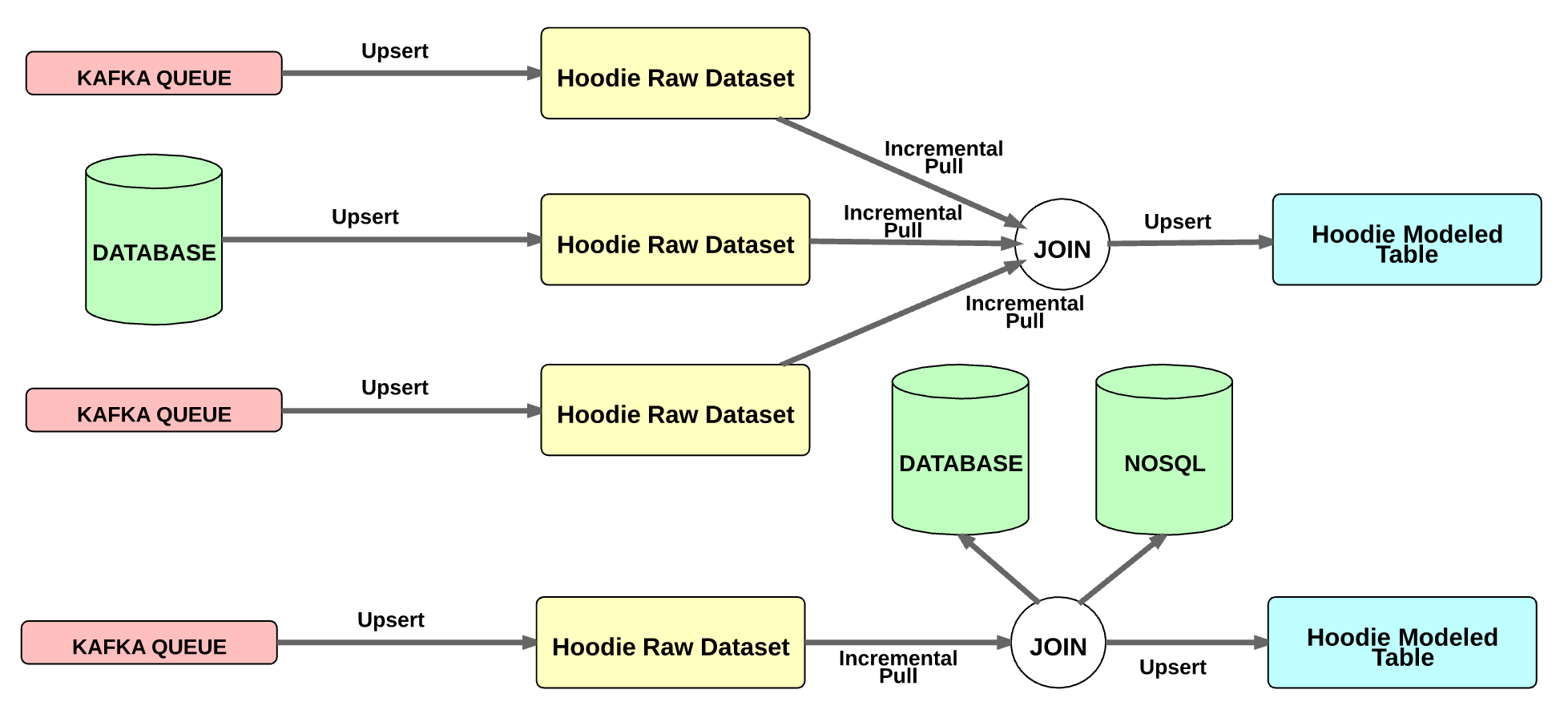 Use Cases
Use Cases
Near Real-Time ingestion / streaming into HDFS
Replicate online state in HDFS within few minutes
Offload analytics to HDFS
Incremental ETL processing
Don't tradeoff correctness to do incremental processing
Hoodie integration with Scheduler
Unified Analytical Serving Layer
Eliminate your specialized serving layer , if latency tolerated is > 10 min
Simplify serving with HDFS for the entire dataset
Use Cases
Lambda Architecture
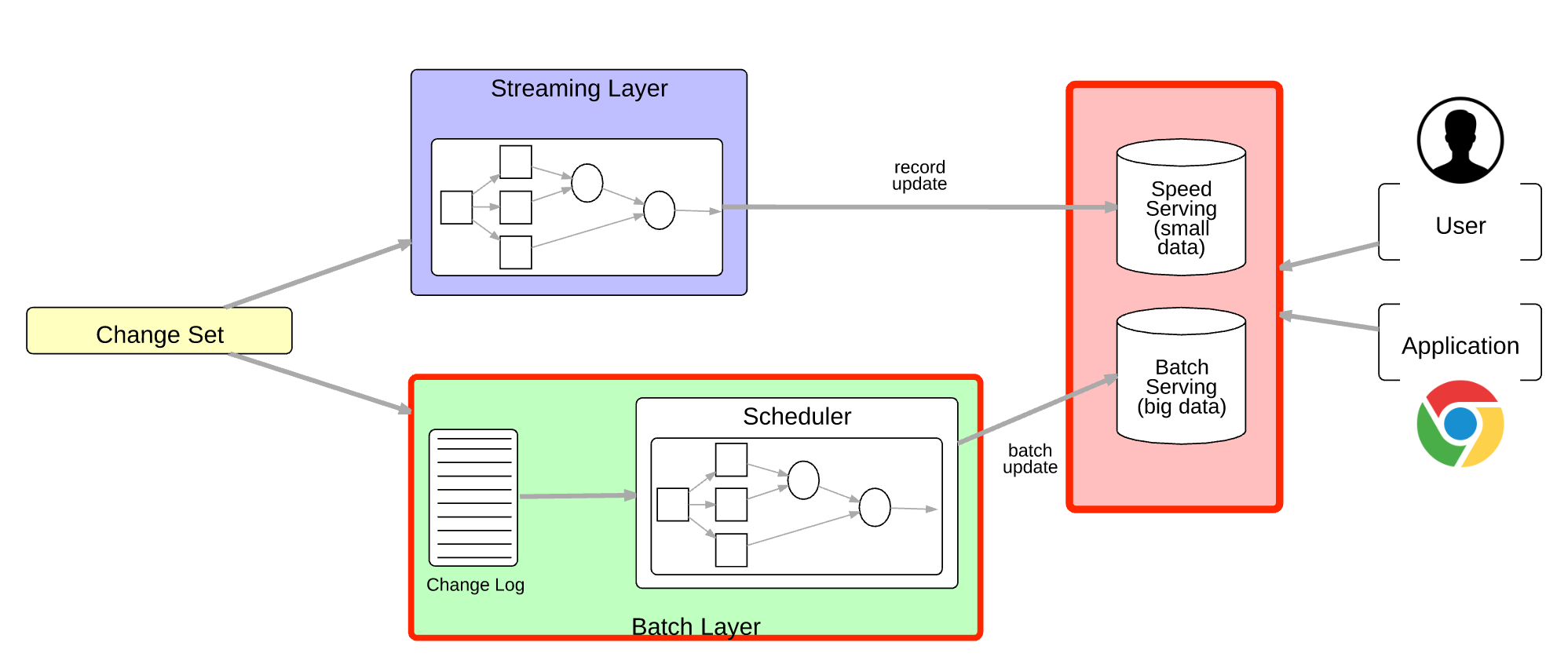 Use Cases
Unified Analytics Serving
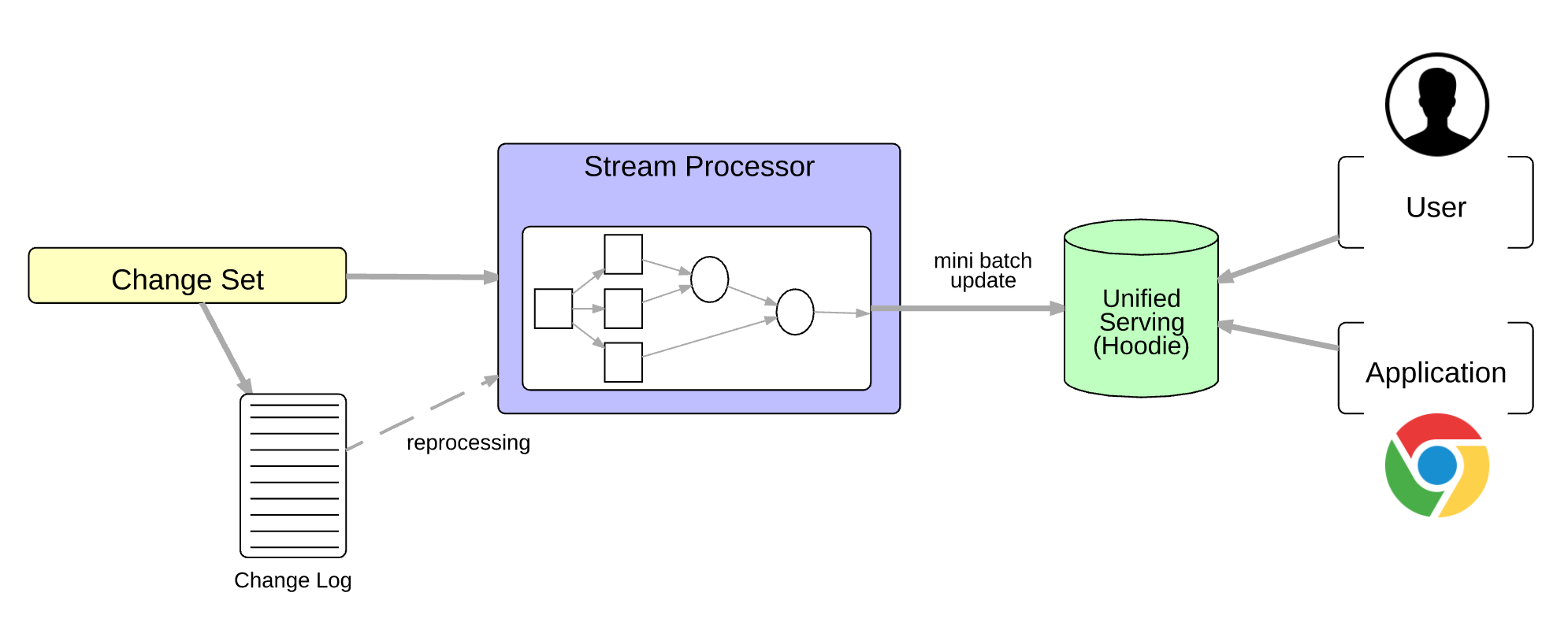 Use Cases
Spectrum Of Data Pipelines
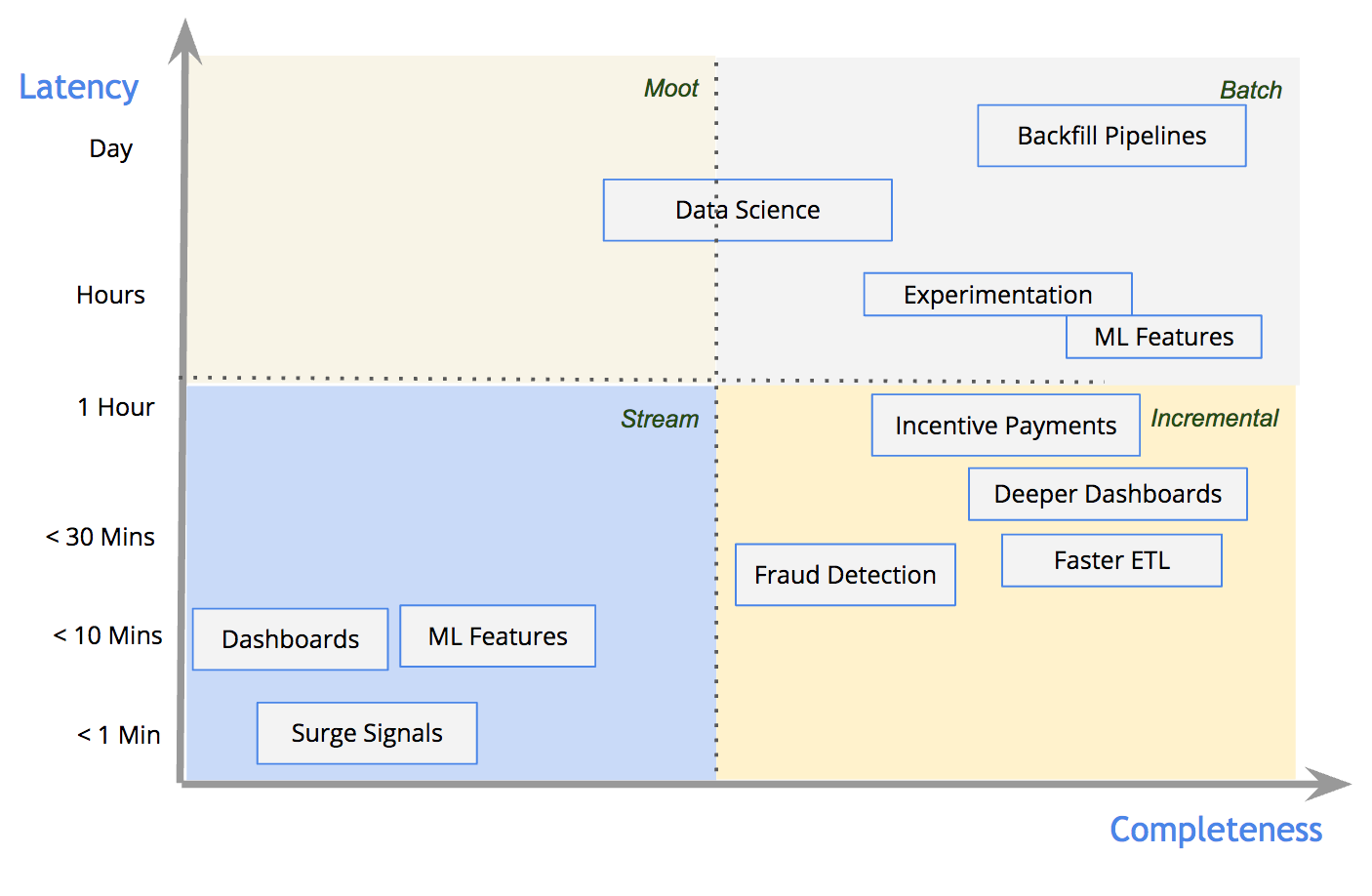 Use Cases
[Speaker Notes: Batch stream is not a dichotomy - it is a spectrum
Workloads that can tolerate minutes level latency is common
Transition]
Adoption @ Uber
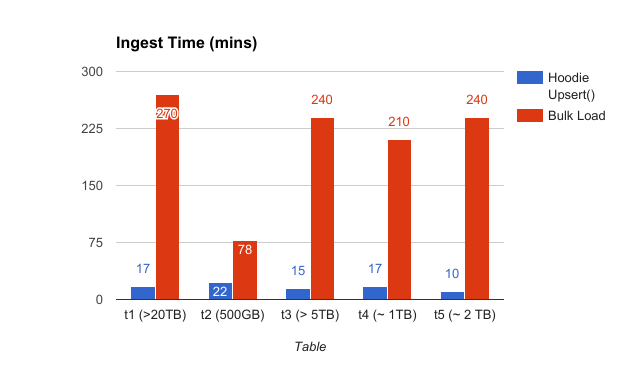 Powering ~1000 Data ingestion data feeds 
Every 30 mins today, several TBs per hour
Towards < 10 min in the next few months
Reduced resource usage by 10x
In production for last 6 months
Hardened across rolling restarts, data node reboots
Incremental ETL for dimension tables
Data warehouse at large
Future
Self serve incremental pipelines (DeltaStreamer)
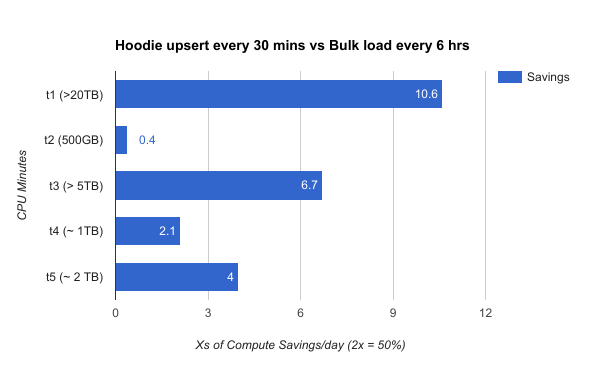 Use Cases
Comparison
Hoodie fills a big void in Hadoop land
Upserts & Faster data 

Play well with Hadoop ecosystem & deployments
Leverage Spark vs re-inventing yet-another storage silo

Designed for Incremental Processing
Incremental Pull is a ‘Hoodie’ special
Comparison
Comparison: Analytical Storage
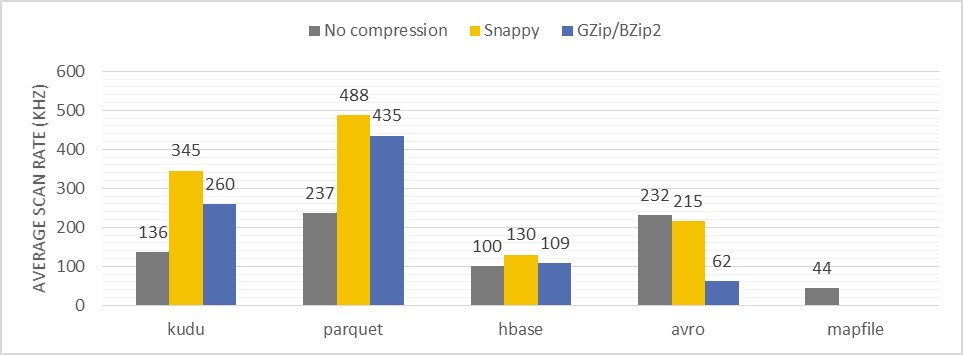 Source: (CERN Blog) Performance comparison of different file formats and storage engines in the Hadoop ecosystem
Hoodie Views
Comparison
Comparison
Comparison
Comparison
Future Plans
Merge On Read (Project #1)
Active developement, Productionizing, Shipping!

Global Index (Project #2)
Fast, lightweight index to map key to fileID, globally (not just partitions)

Spark Datasource (Issue #7) & Presto Plugins (Issue #81)
Native support for incremental SQL (e.g: where _hoodie_commit_time > ... )

Beam Runner (Issue #8)
Build incremental pipelines that also port across batch or streaming modes
Future
Getting Involved
Engage with us on Github
Look for “beginner-task” tagged issues
Checkout tools/utilities

Uber is hiring for “Hoodie”
“Software Engineer - Data Processing Plaform (Hoodie)”
https://www.uber.com/careers/list/28811/

Swing by Office Hours after talk 
2:40pm–3:20pm, Location: Table B
Contributions
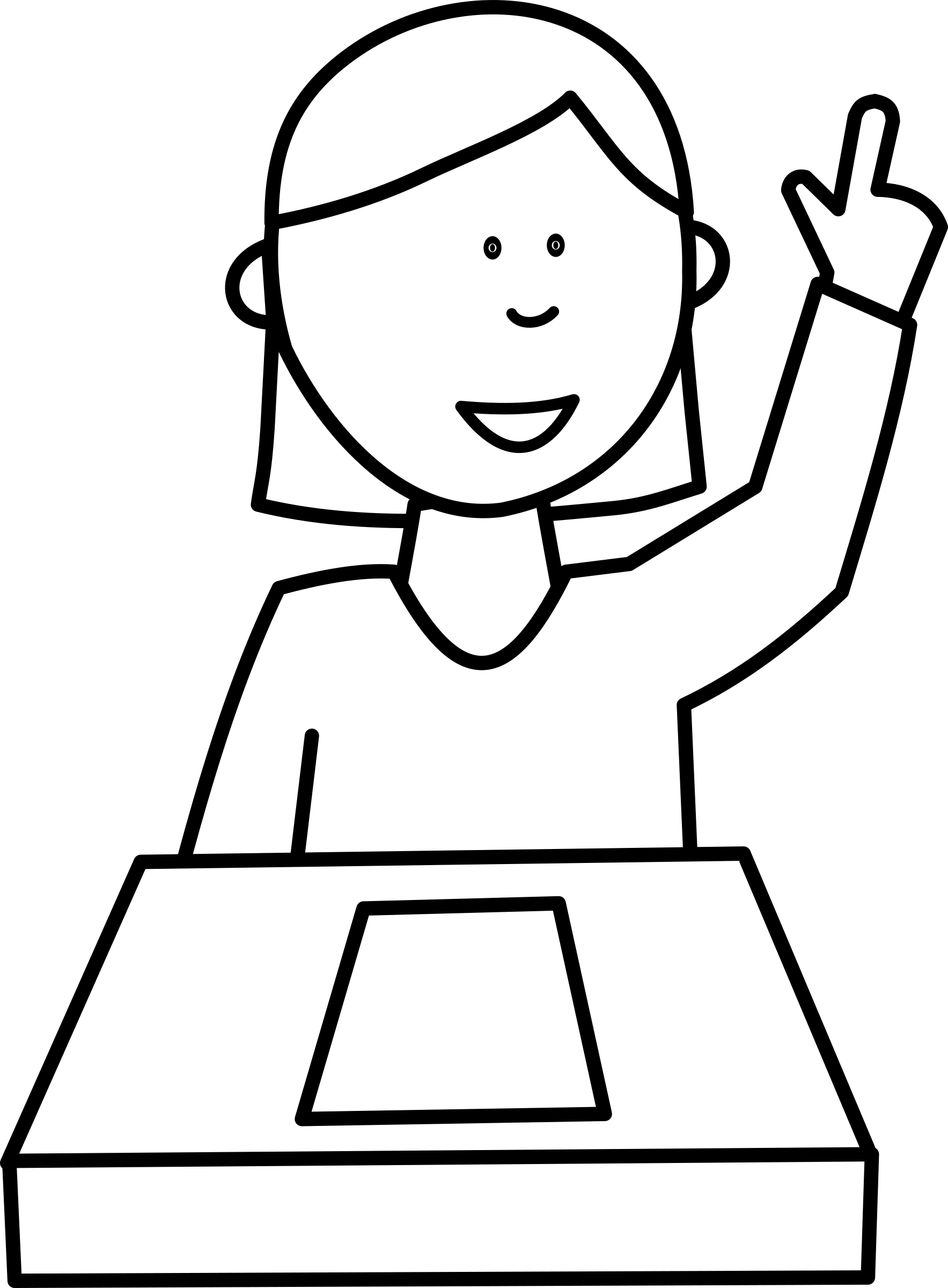 source
Questions?
[Speaker Notes: Image source: https://openclipart.org/detail/50287/eleve-posant-une-question-student-asking-a-question]
Extra Slides
Hoodie Views
3 Logical views Of Dataset
Read Optimized View
Raw Parquet Query Performance
~30 mins latency for ~500GB
Targets existing Hive tables
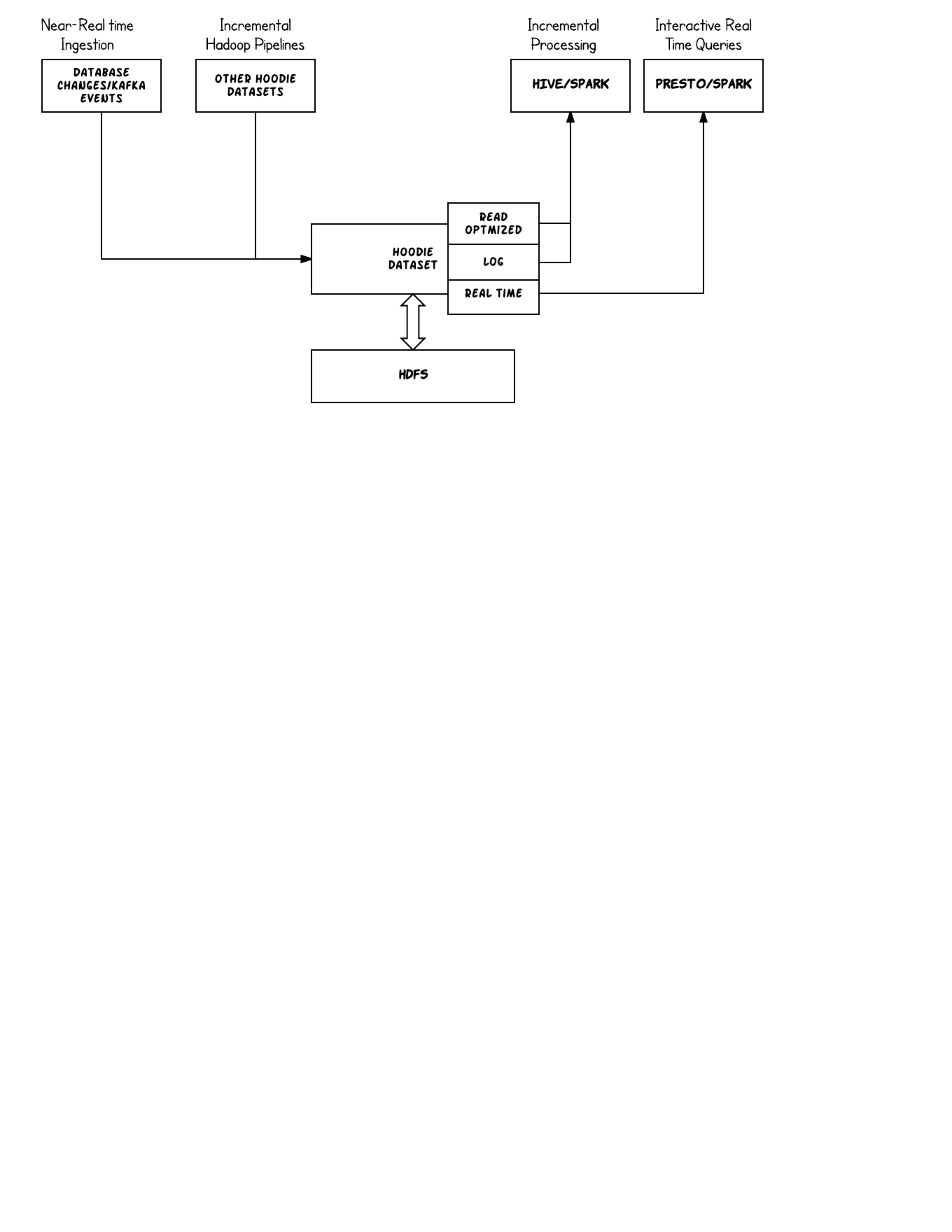 Log View
Stream of changes to dataset
Enables Incr. Data Pipelines
Real Time View 
Hybrid of row & columnar data
~1-5 mins latency
Brings near-real time tables
Hoodie Concepts
Hoodie Storage Types
Define how data is written
Indexing & Storage of data 
Impl of primitives and timeline actions
Support 1 or more views
2 Storage Types 
Copy On Write : Purely columnar, simply creates new versions of files
Merge On Read : Near-real time, Shifts some write cost to reads, Merges on-the-fly
Hoodie Concepts
Hoodie Timeline
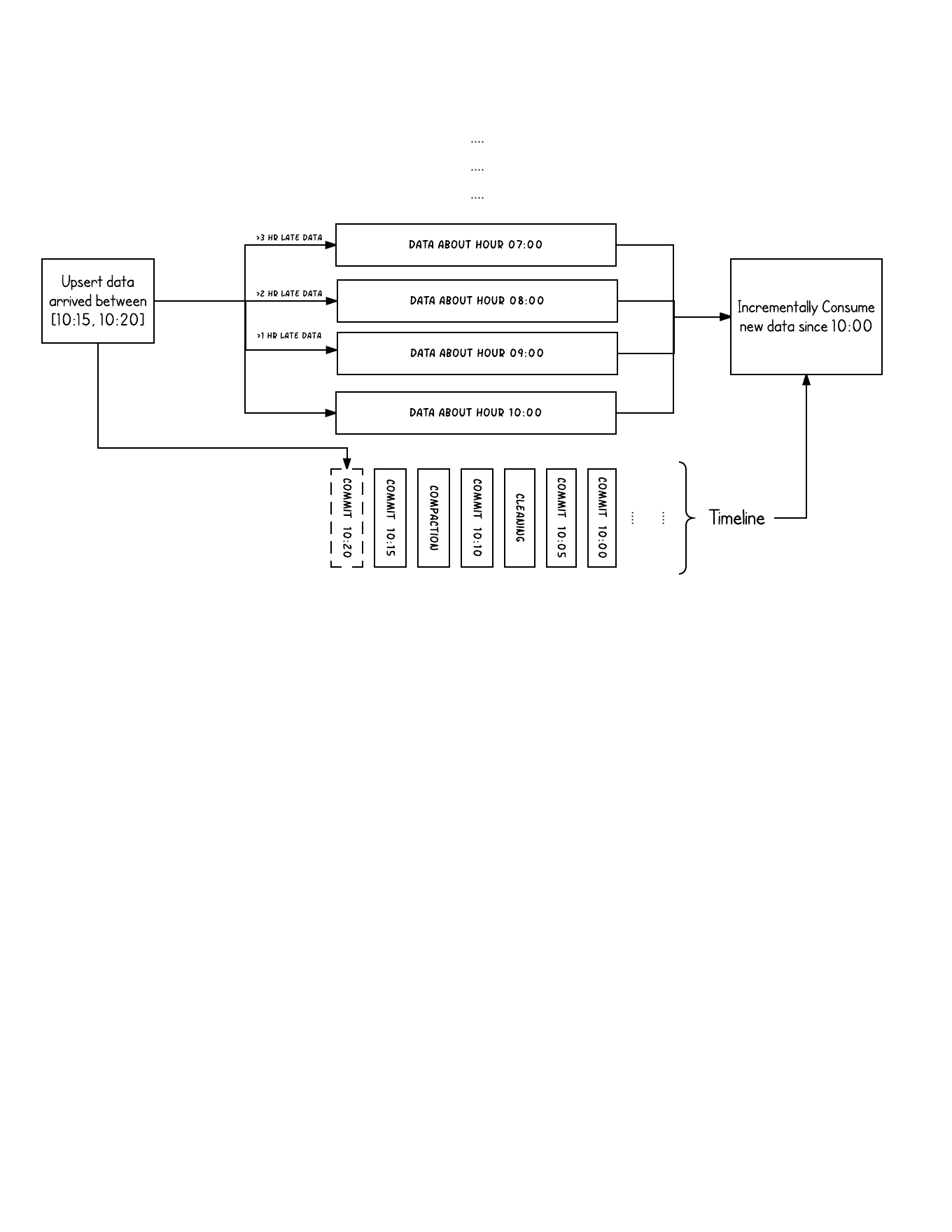 Time-ordered sequence of actions
 
- Instantaneous views of  dataset 
- Arrival-order retrieval of data
Hoodie Concepts
Timeline Actions
Commit
Multi-row atomic publish of data to Queries
Detailed metadata to facilitate log view of changes
Clean
Remove older versions of files, to reclaim storage space
Cleaning modes : Retain Last X file versions, Retain Last X Commits
Compaction
Compact row based log to columnar snapshot, for real-time view
Savepoint
Roll back to a checkpoint and resume ingestion
Hoodie Concepts
Hoodie Terminology
Basepath: Root of a Hoodie dataset
Partition Path: Relative path to folder with partitions of data
Commit: Produce files identified with fileid & commit time
Record Key: 
Uniquely identify a record within partition
Mapped consistently to a fileid
File Id Group: Files with all versions of a group of records
Metadata Directory: Stores a timeline of all metadata actions with atomically publish
Deep Dive
[Speaker Notes: Hoodie partitions HDFS directory further partitioning to a more finer granularity 
Subpartitioned as <Partition Path, File Id> 
Record Key <==> <Partition Path, File Id> is immutable
Dynamic sub partition automatically handles data skew
Fundamental unit of compaction is rewriting a single File Id
Sub partitioning is used for ingestion only
Query engines only see HDFS directory partitions]
Hoodie Storage
Change Log
200 GB
10 GB
Hive
2017/02/16
File1
2017/02/15
Realtime View
File1_v2.parquet
2017/02/16
Index
2017/02/17
Read Optimized View
File1.parquet
File1_v1.parquet
File1.avro.log
Index
Hoodie Write Path
2017-03-11
updates
Commit Time: 10:10
2017-03-10
File Id1 LogFile
Compacted (10:05)
Change log
File Id1
2017-03-11
commit (10:06)
commit (10:09)
2017-03-12
inserts
Failed
commit (10:08)
2017-03-13
Index lookup
2017-03-14
commit (10:08)
2017-03-14
Version 1
Version 2
File Id2
Empty
Deep Dive
Hoodie Write Path
(Persistent) Index
Tag
Spark Application
Hoodie Spark Client
Data Layout in HDFS
Filter and Merge
Stream
HoodieInputFormat
Save
Get latest 
commit
Metadata
Deep Dive
Read Optimized View
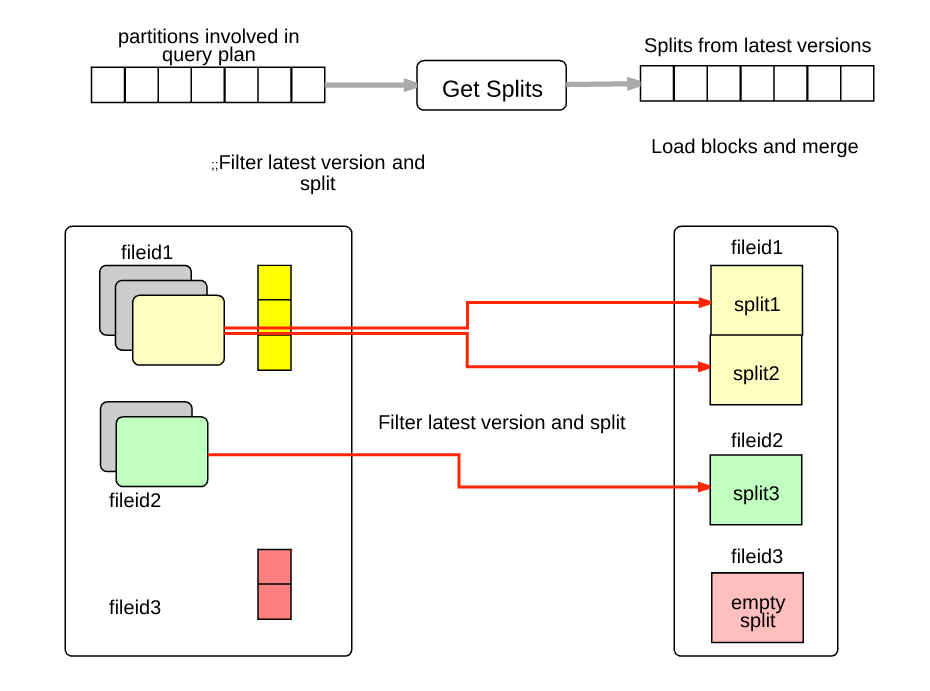 Hoodie Views
Spark SQL Performance Comparison
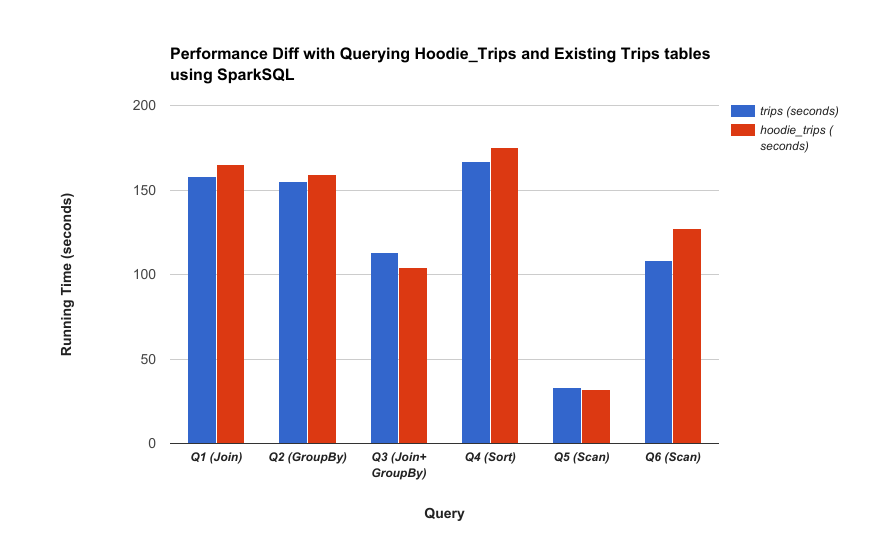 Hoodie Views
Realtime View
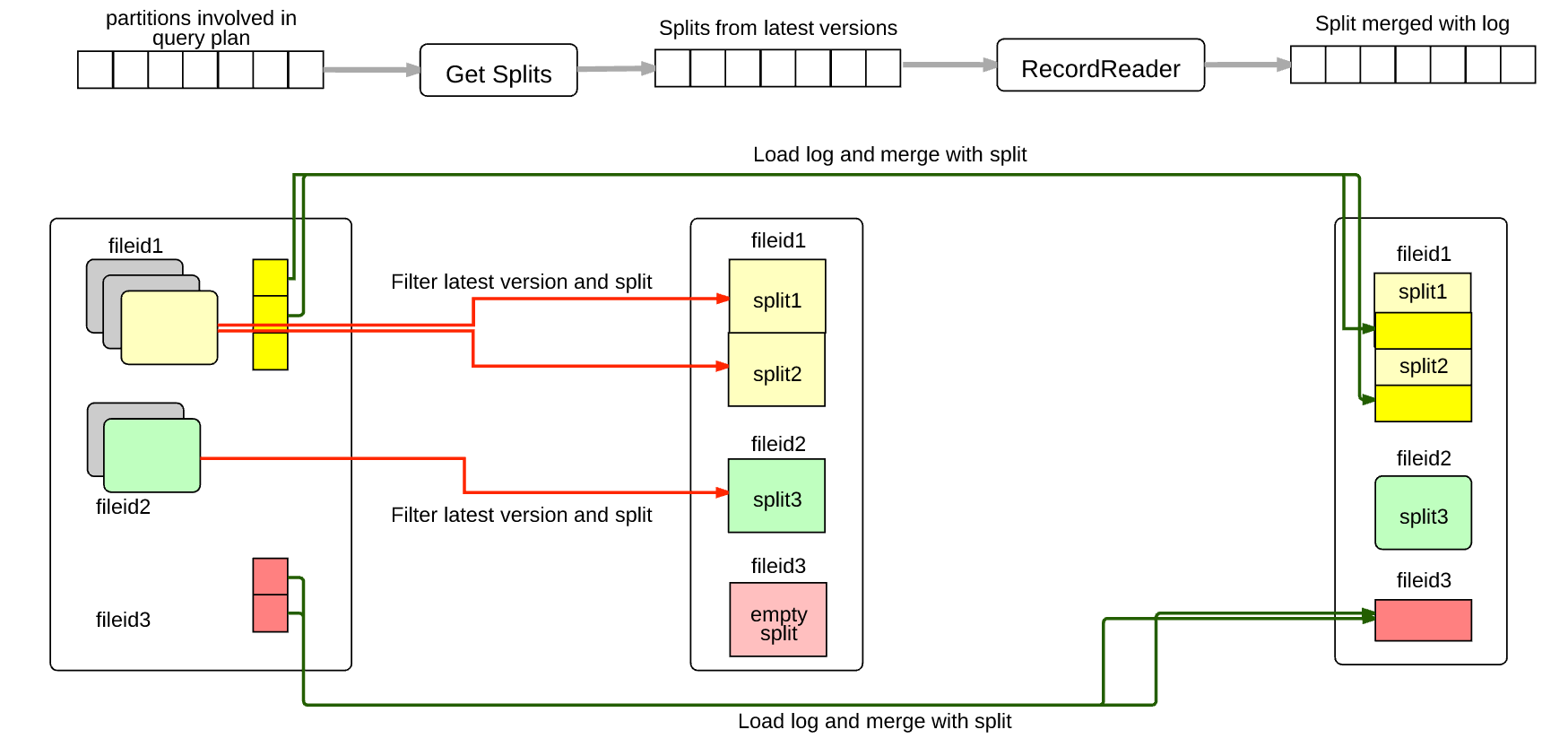 Hoodie Views
Incremental Log View
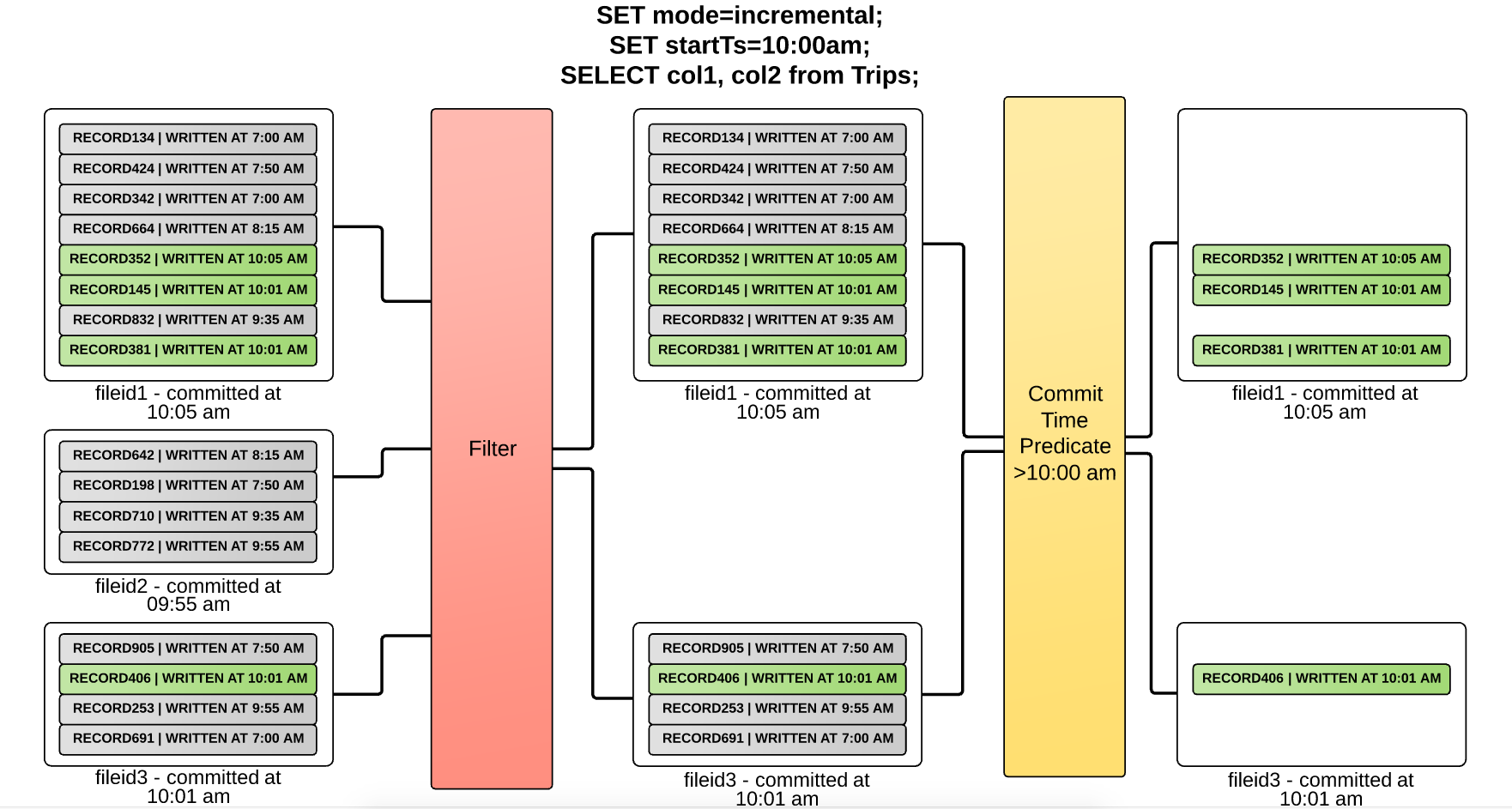 Hoodie Views